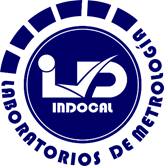 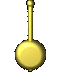 DOMINICAN INSTITUTE FOR QUALITY 
 INDOCAL
Time and Frequency
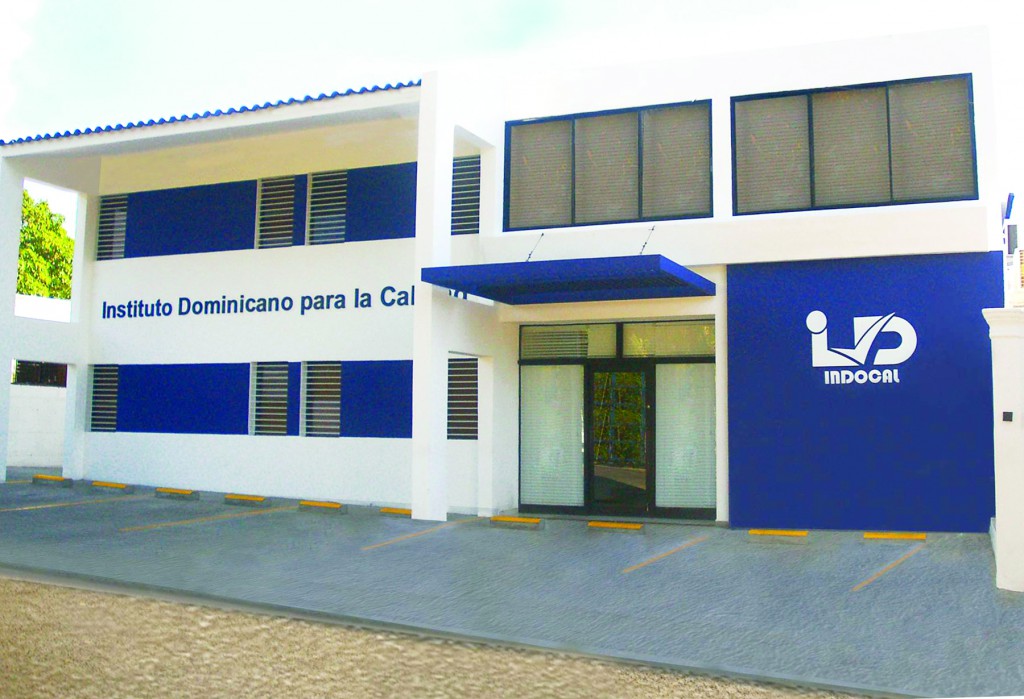 INDOCAL
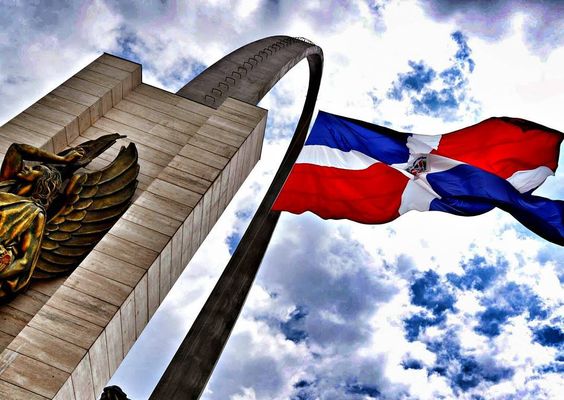 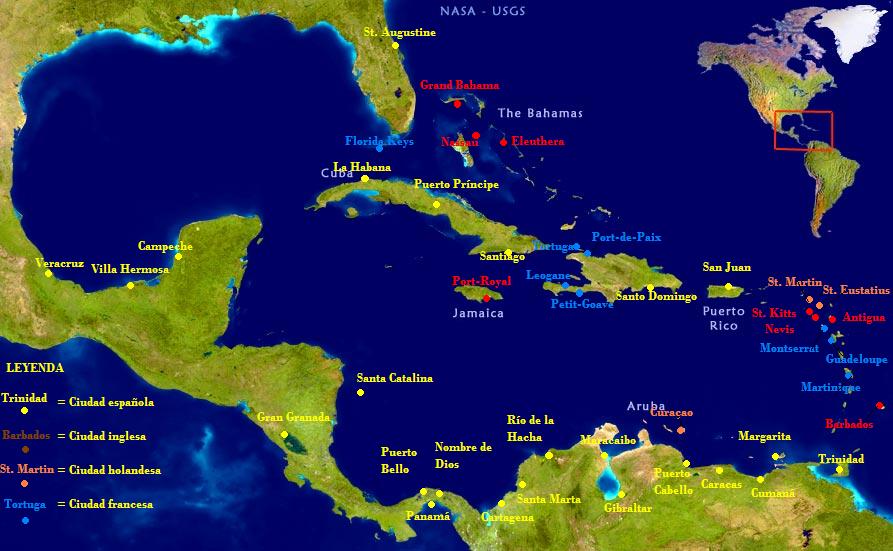 INDOCAL
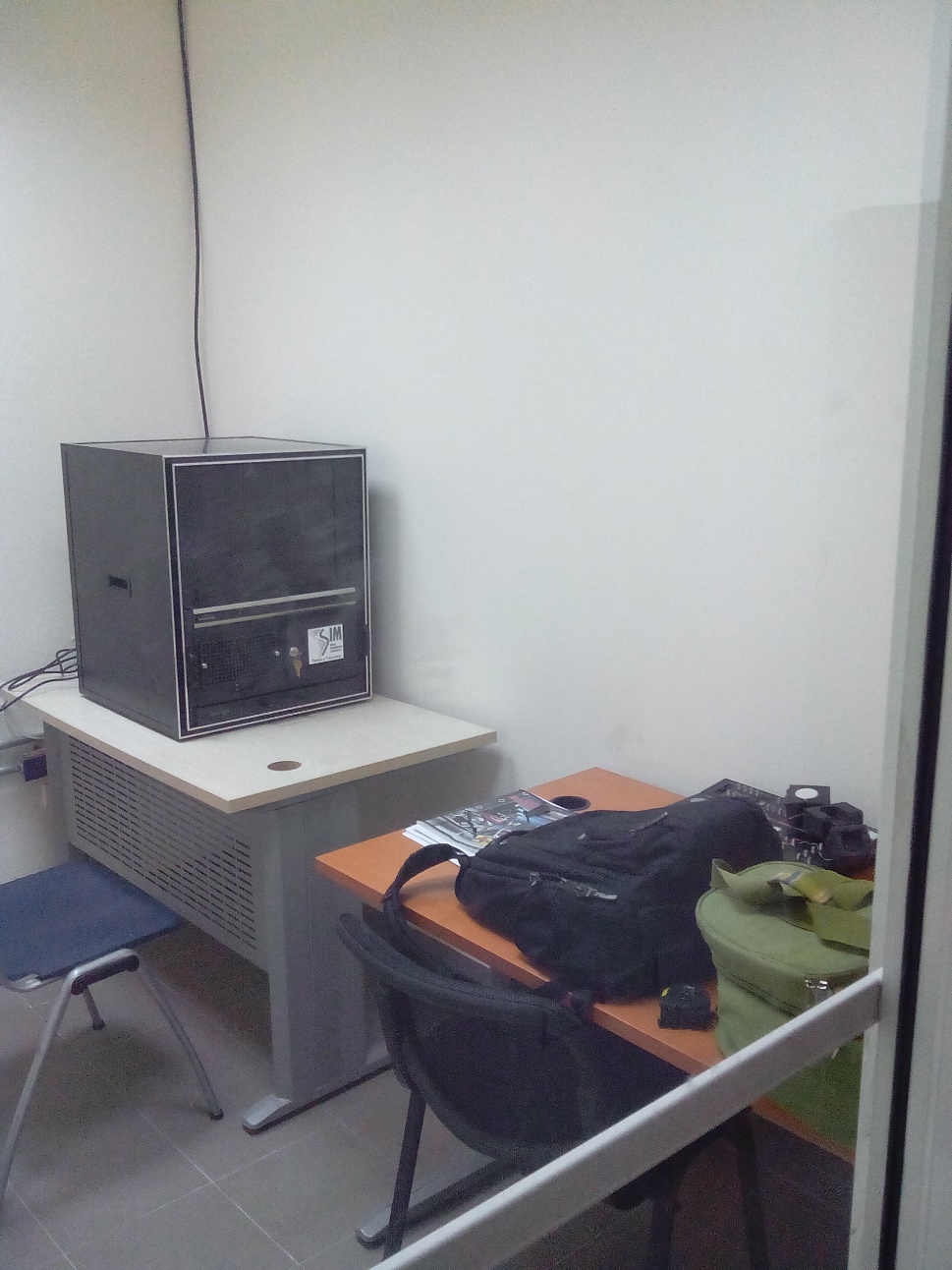 2015 JULY
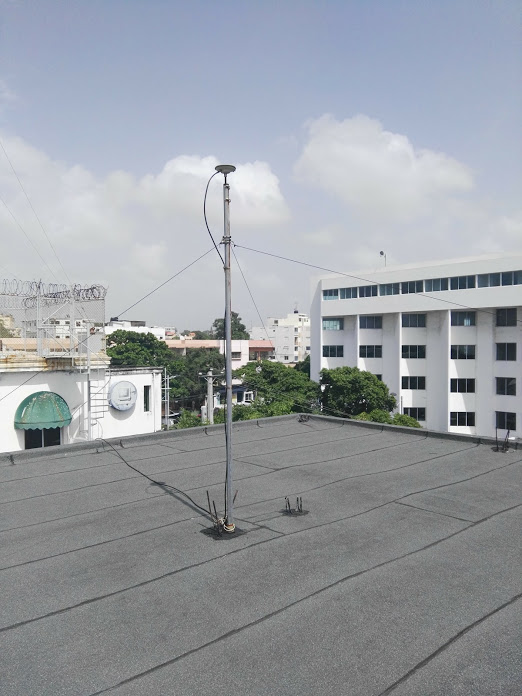 GPS ANTENNA
Dissemination
Dissemination of time via web
Dissemination of time via internet

            Services
Stopwatch calibration (working on that)
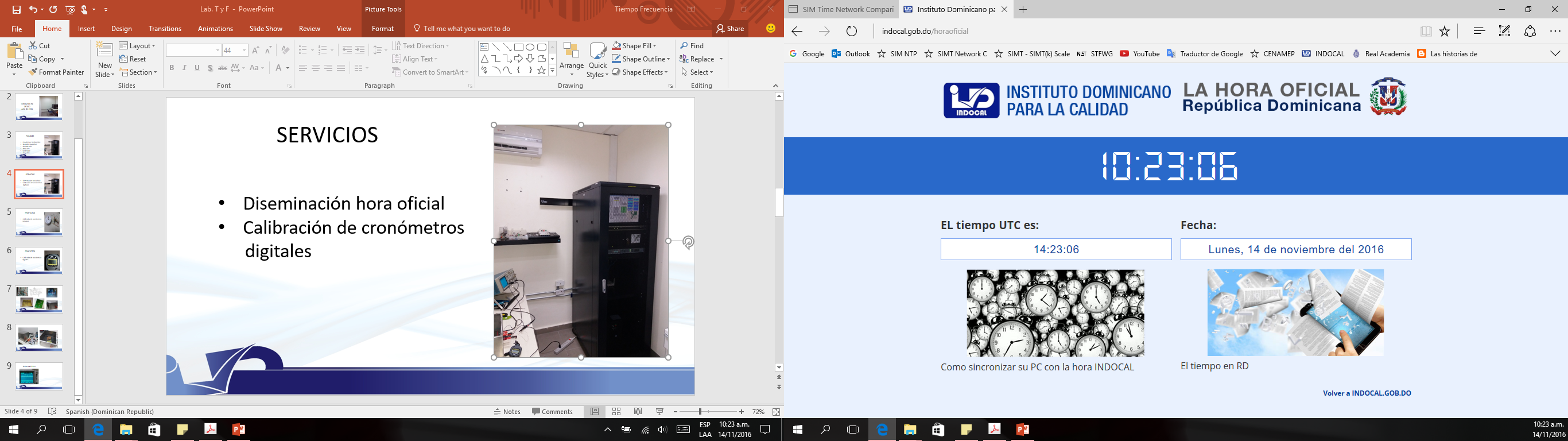 Web Clock
MEINBERG LANTIME M600
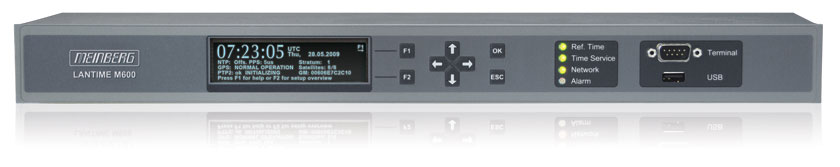 Domain
HORADOMINICANA.INDOCAL.GOB.DO
KEYSIGHT 34461A
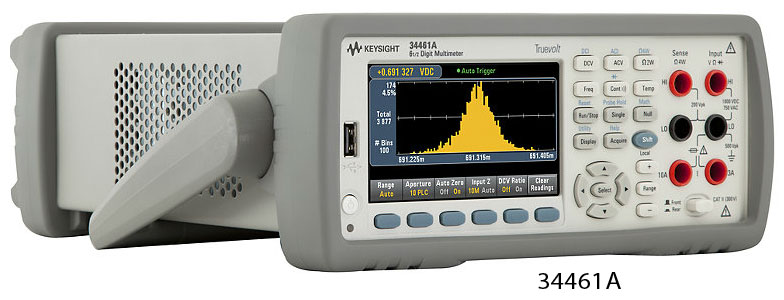 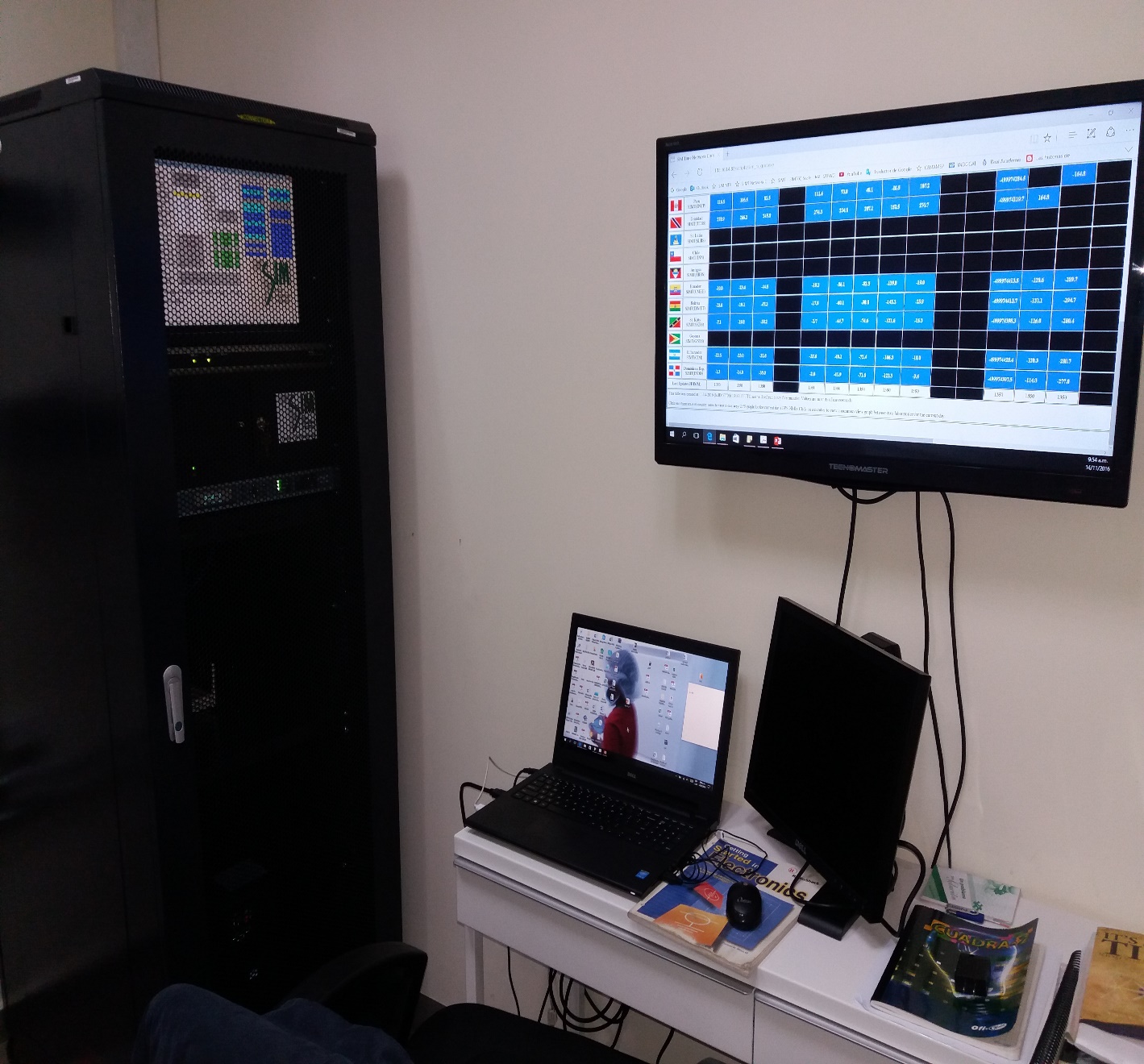 Equipments
NTP server
New Rack
Laptop pc
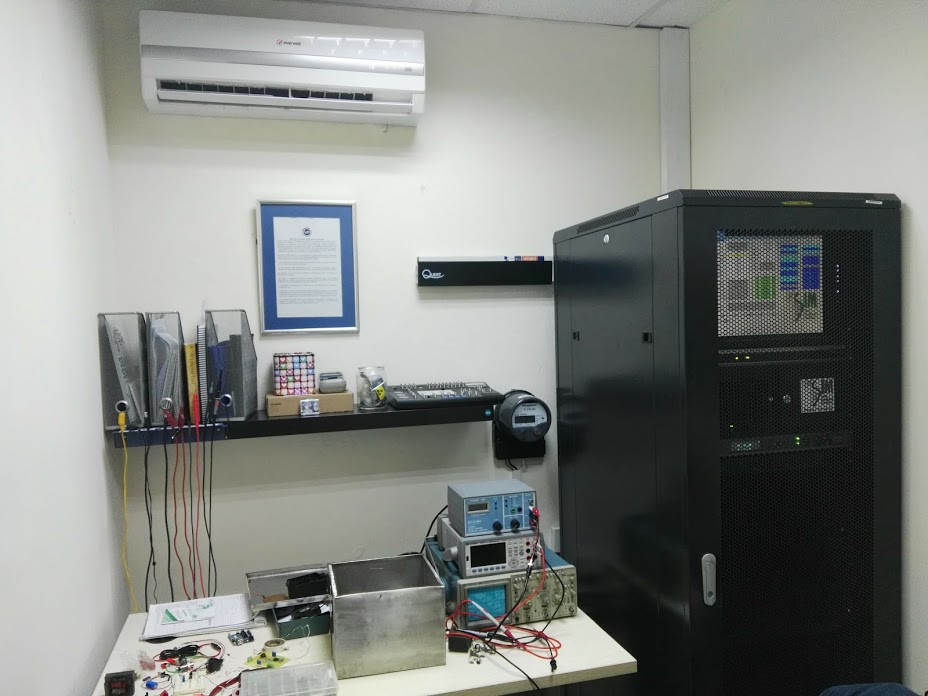 Stopwatch calibrator
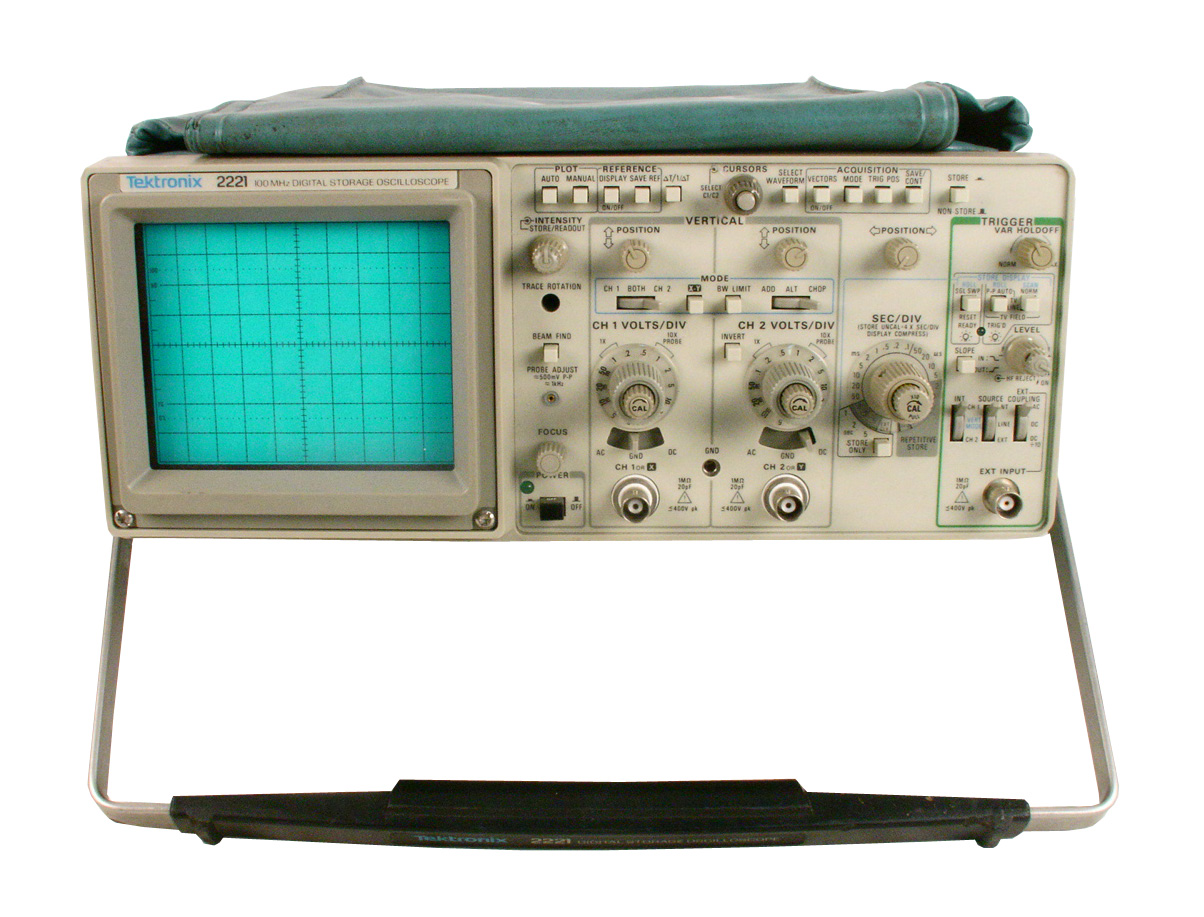 Digital Stopwatch Calibration
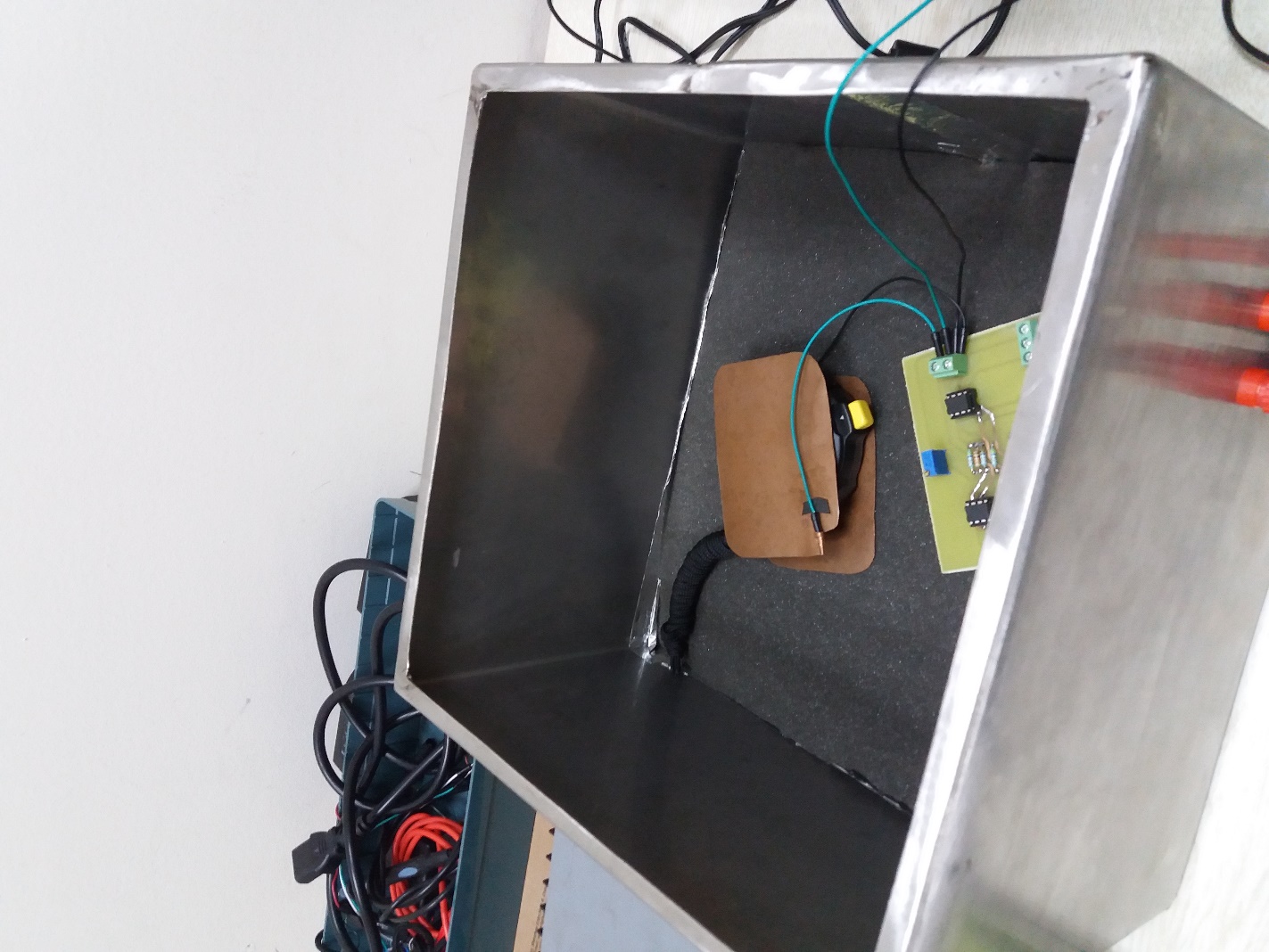 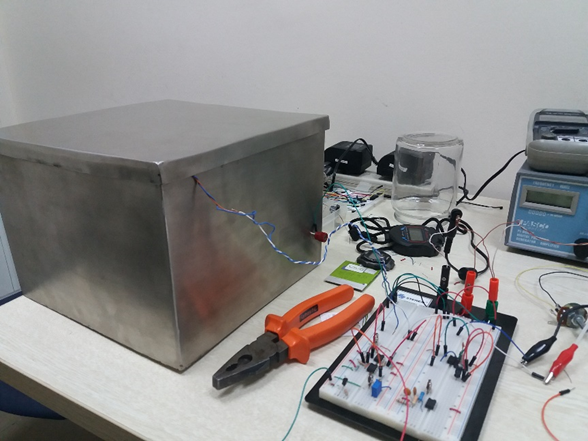 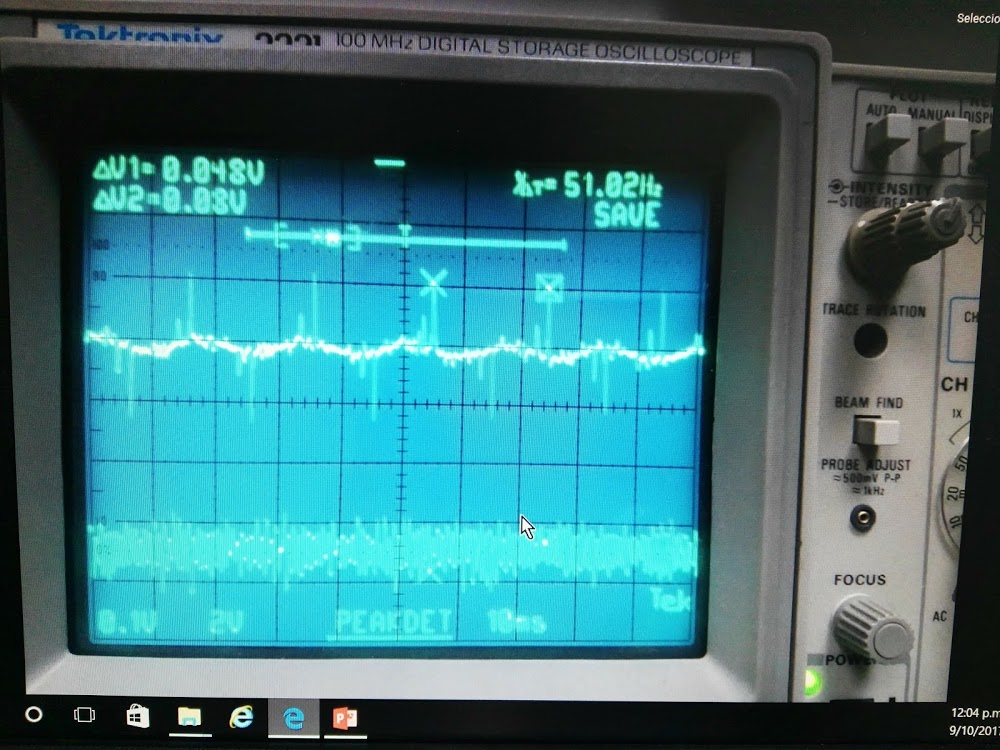 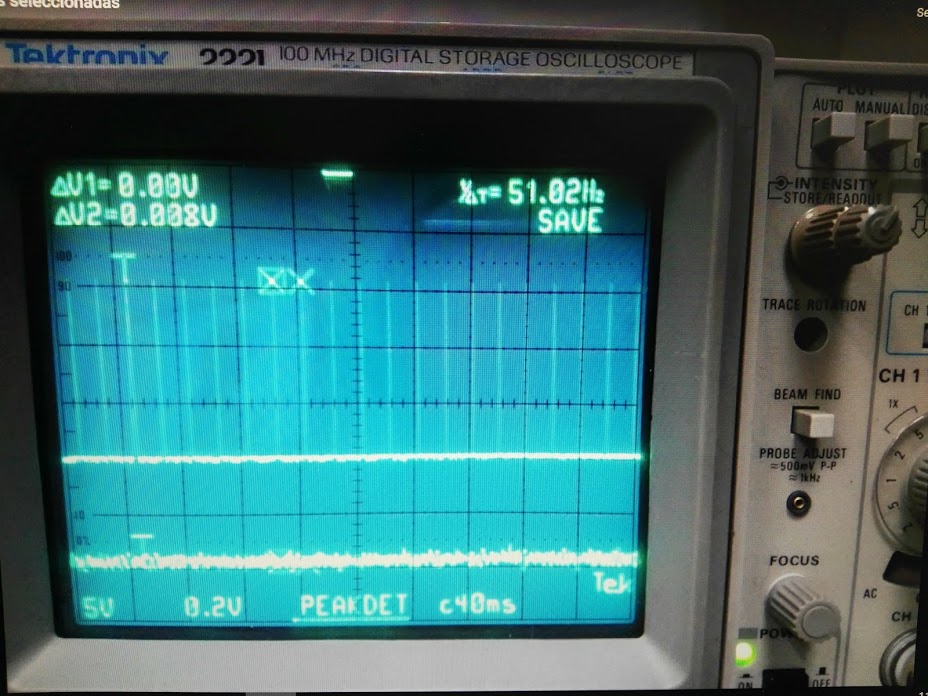 Signal in the input
Output of the circuit
Output signal after a voltage comparator filter
Another  Base time Calibrator
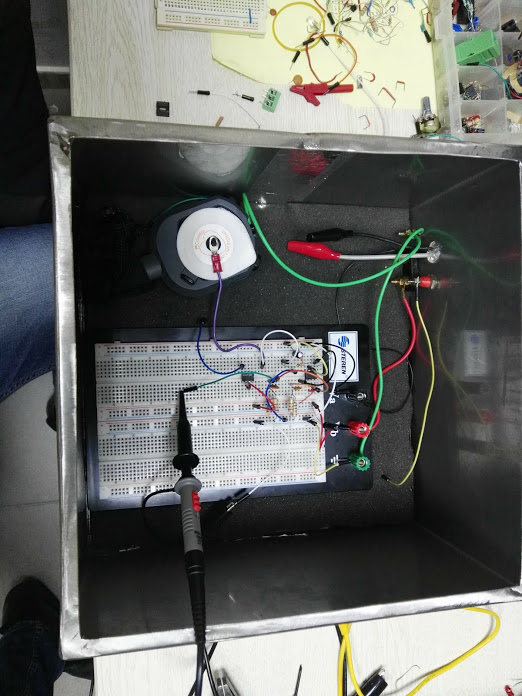 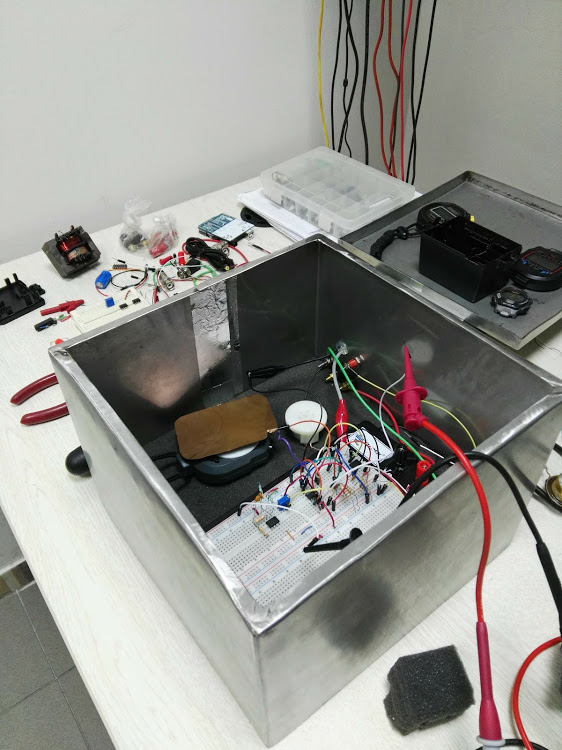 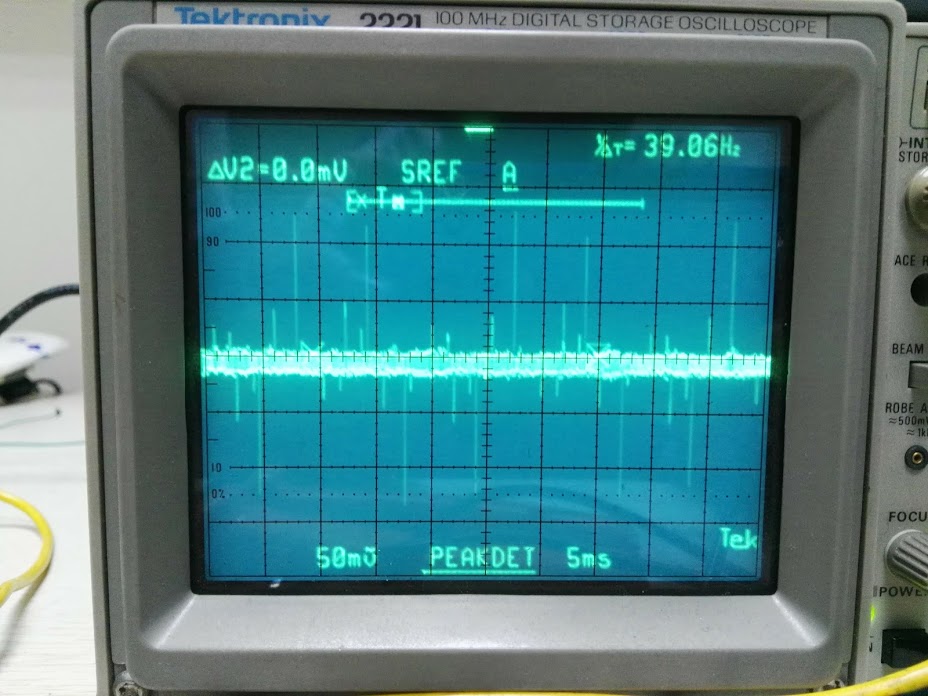 Using LabView
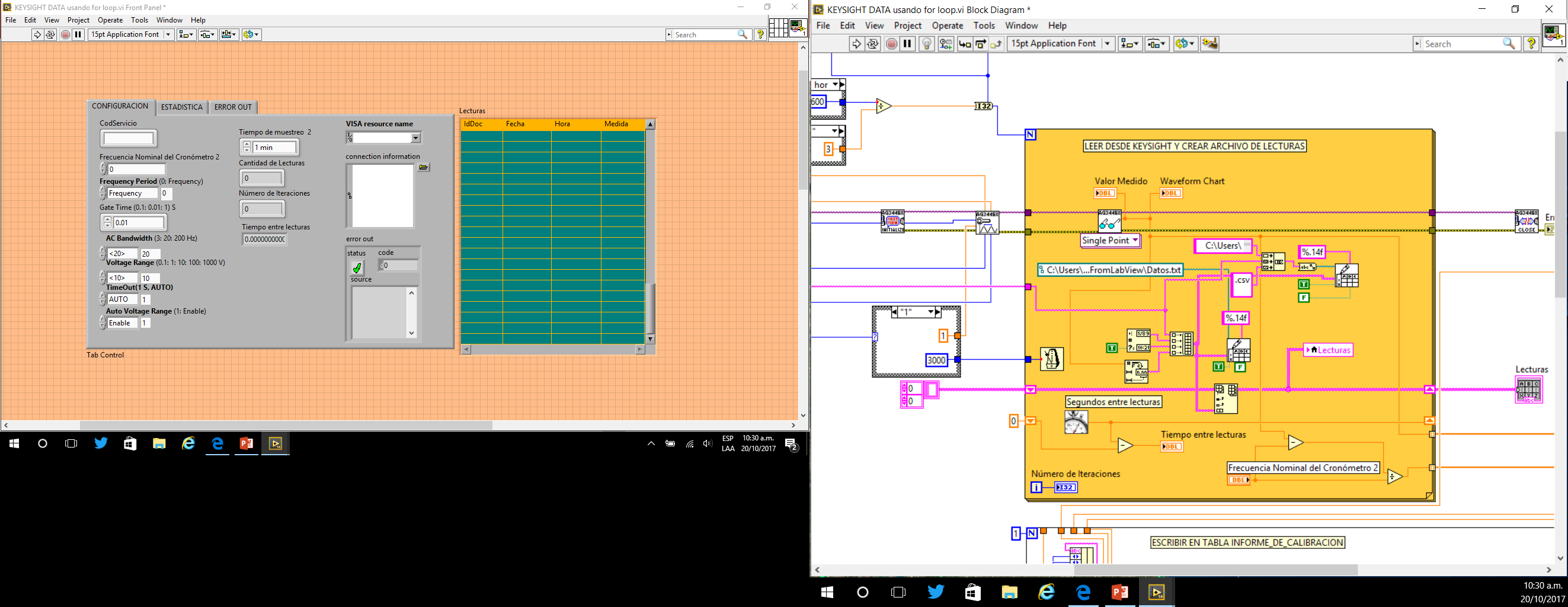 Adquisition and Processing  data using LabView
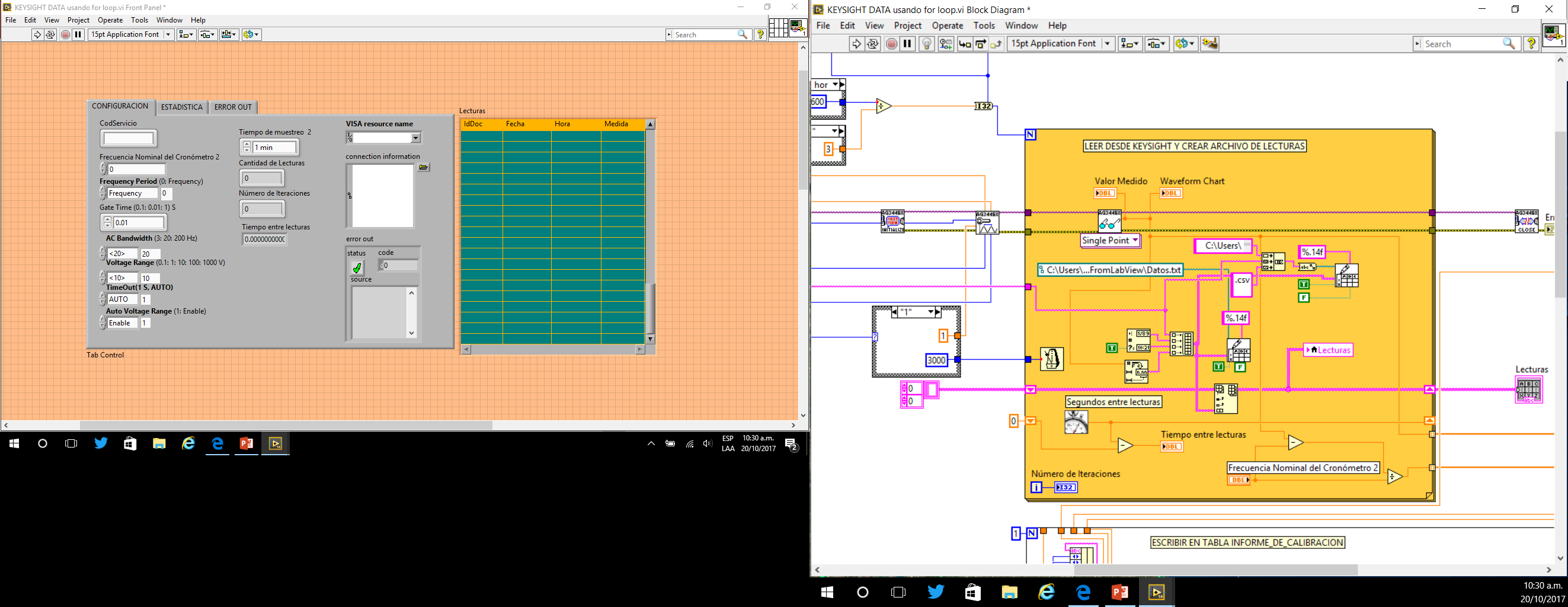 Getting and Processing Data Using Python 3
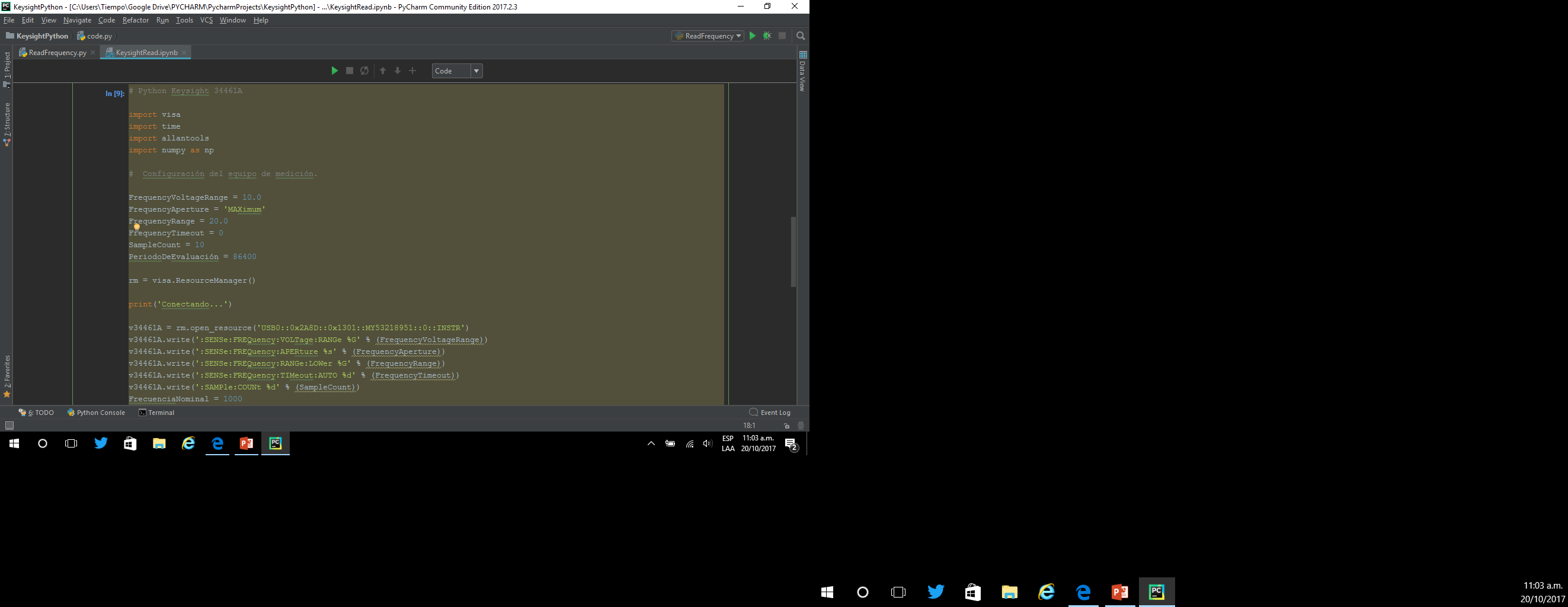 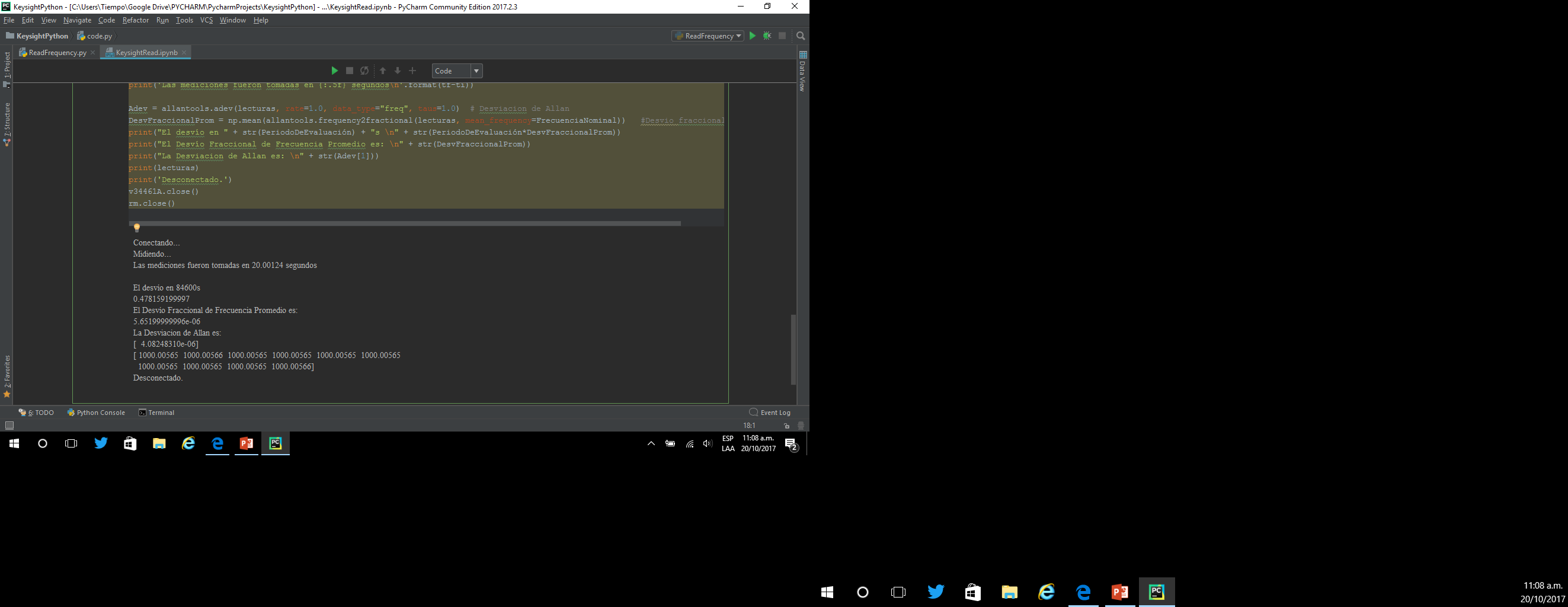 Goals
Digital Stopwhatch calibration
Tachometer calibration
Get a Universal Counter
Get a Funtion Generator
Especial thanks to
Ruben Neris (In charge of the laboratories)
Haygas Kalustian (Consultor)
Raul Solís (Web clock code and advices)
Michael Lombardi (Web clock code, Sim time system support and advices)
Oscar Fallas (Help with the time base calibrator and uncertainty budget)
Liz Catherine (For her help, is an extraordinary person)
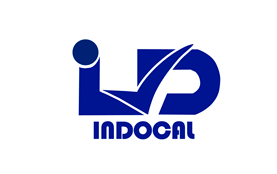 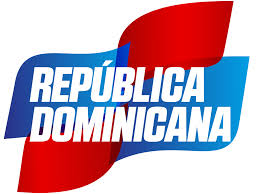 Omar Reyes omarrey17@hotmail.com
Thank you